Graphical Transformations
Graphical Transformations
June 2017 
2H Q27
May 2018 
1H Q29
SAM 
3H Q27
1 Marker
Nov 2018 
2H Q24
Nov 2018 
3H Q20
Trig
SAM 3H Q27
Graphical Transformations
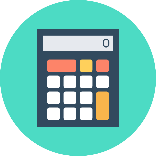 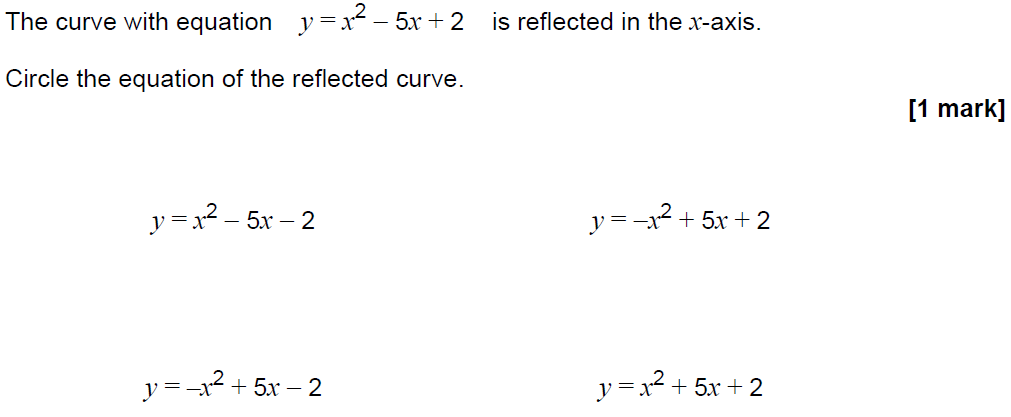 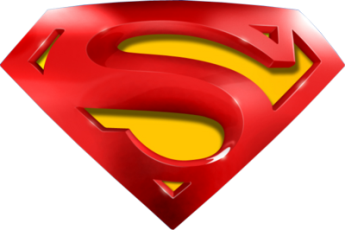 SAM 3H Q27
Graphical Transformations
A
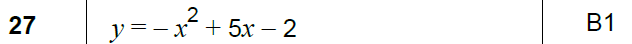 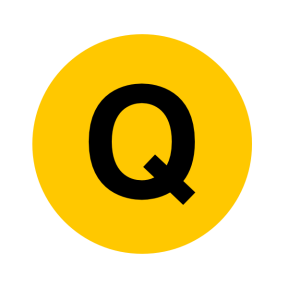 June 2017 2H Q27
Graphical Transformations
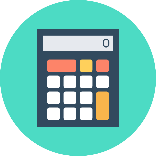 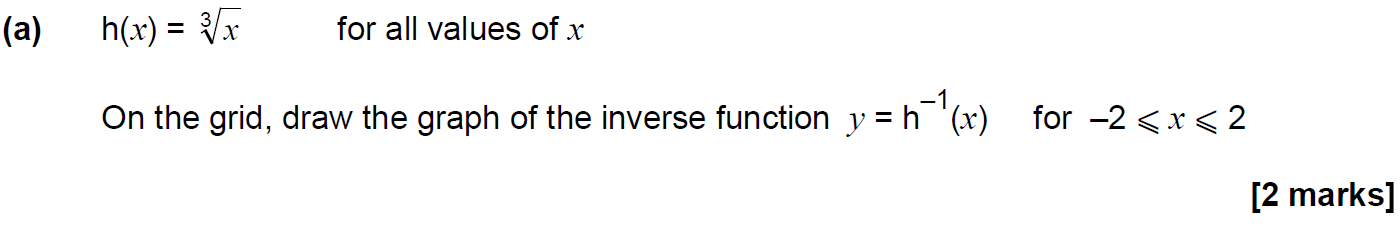 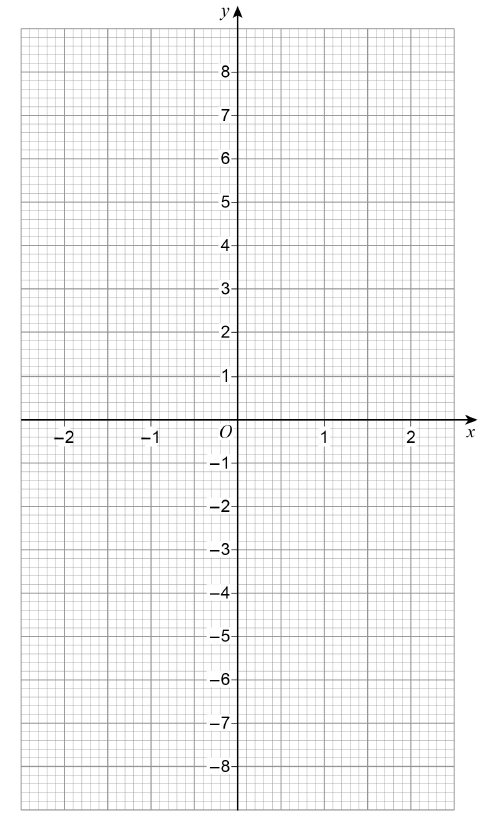 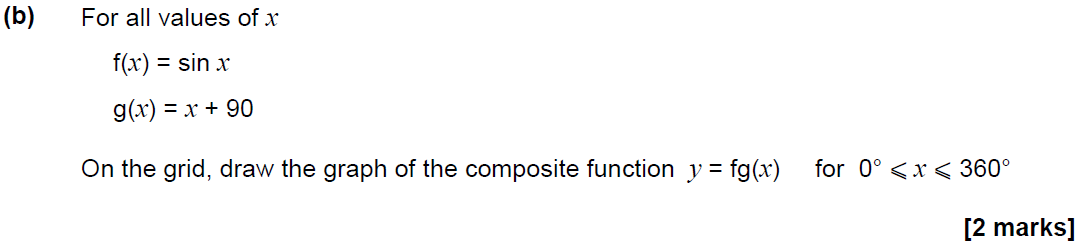 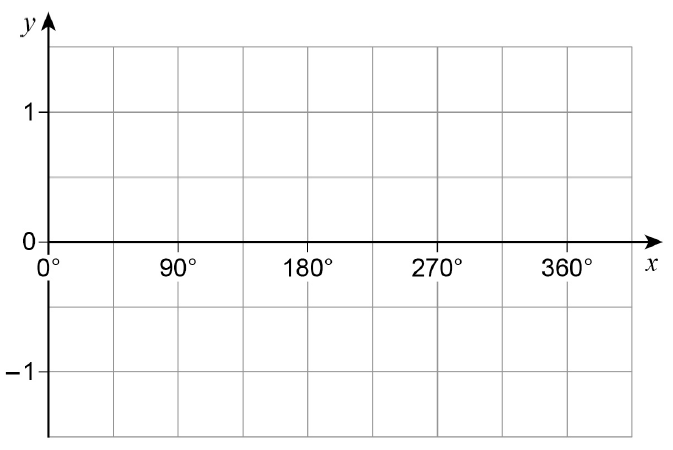 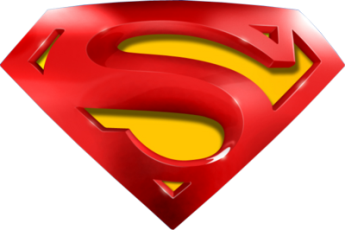 June 2017 2H Q27
Graphical Transformations
A
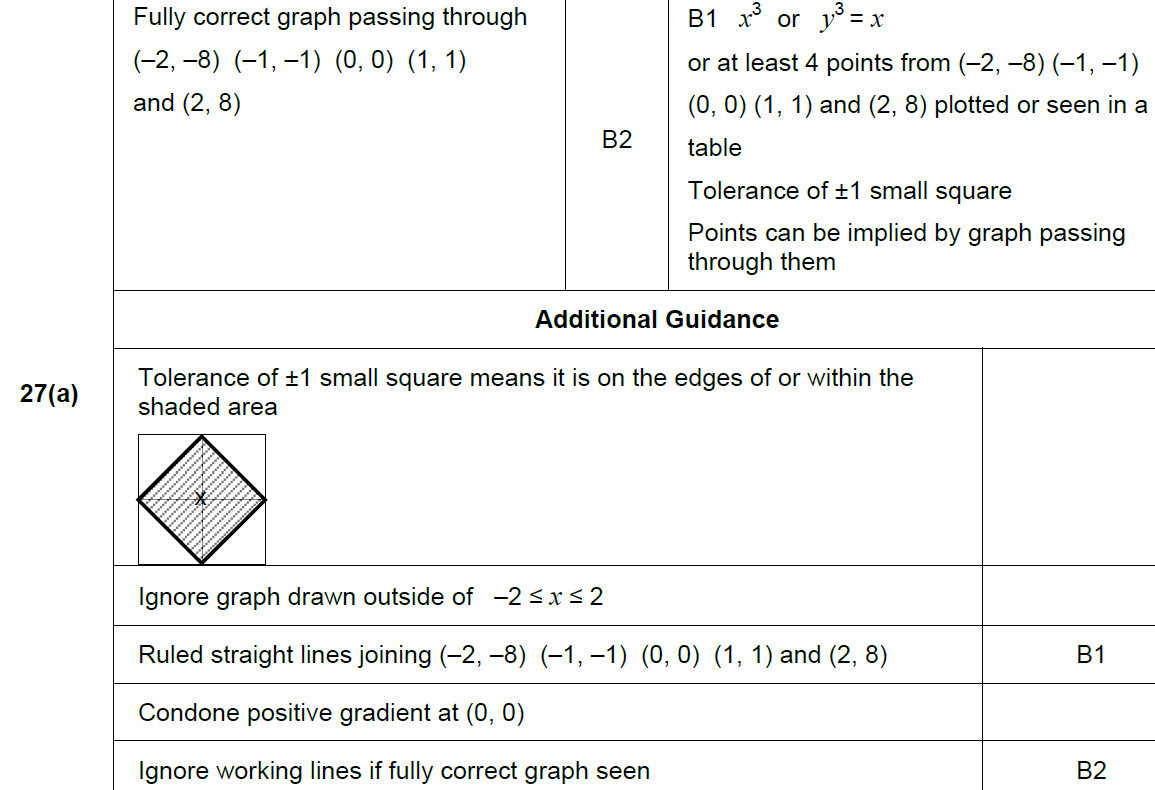 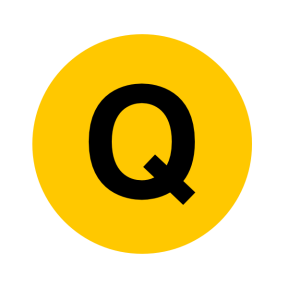 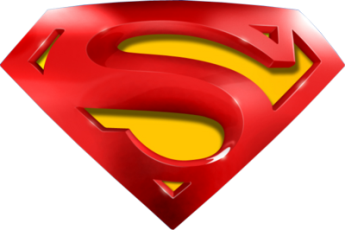 June 2017 2H Q27
Graphical Transformations
B
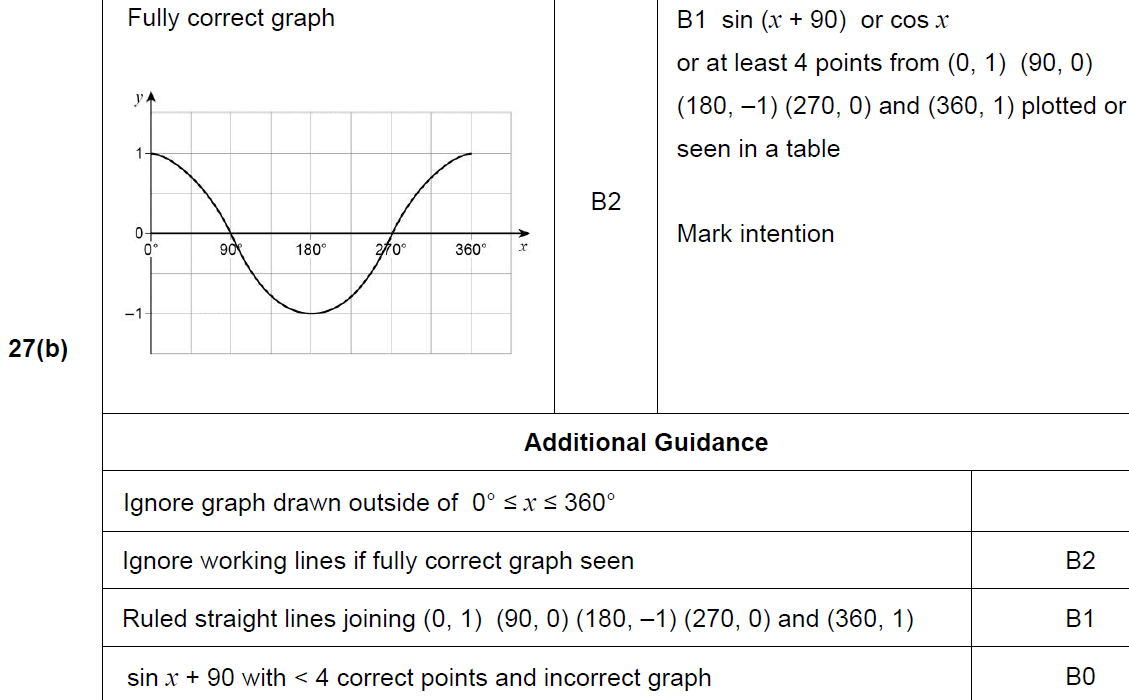 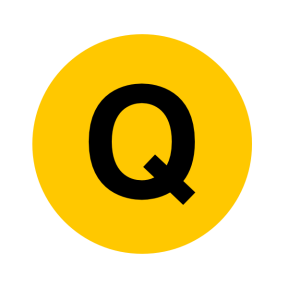 May 2018 1H Q29
Graphical Transformations
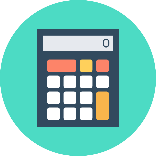 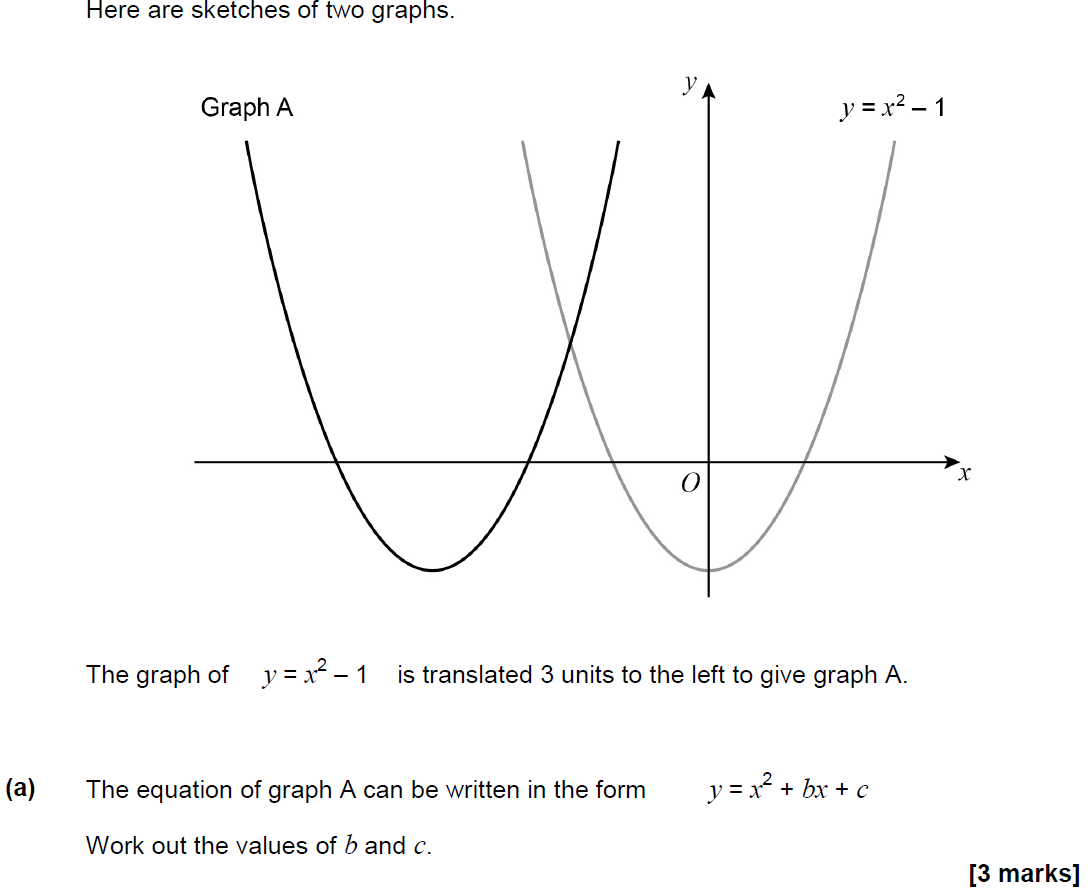 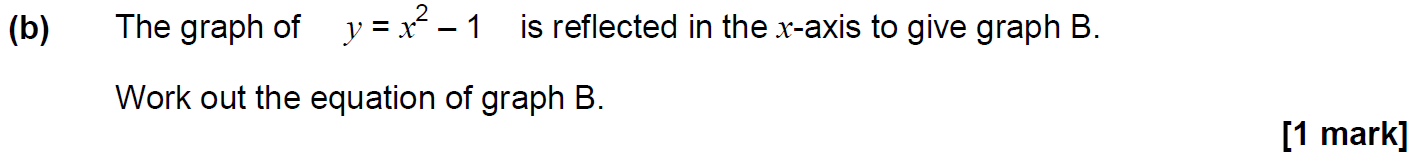 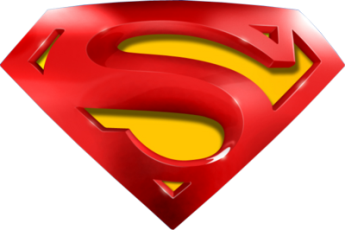 May 2018 1H Q29
Graphical Transformations
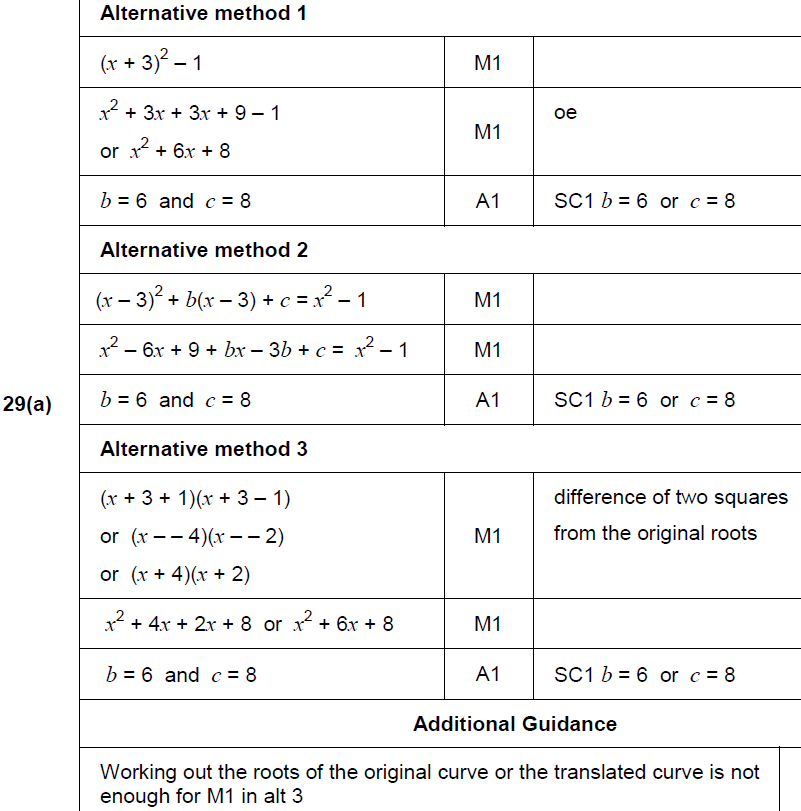 A
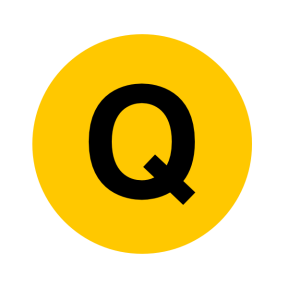 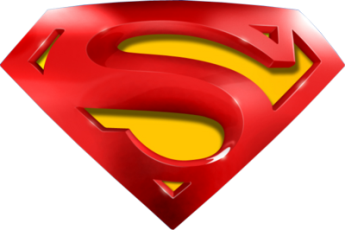 May 2018 1H Q29
Graphical Transformations
B
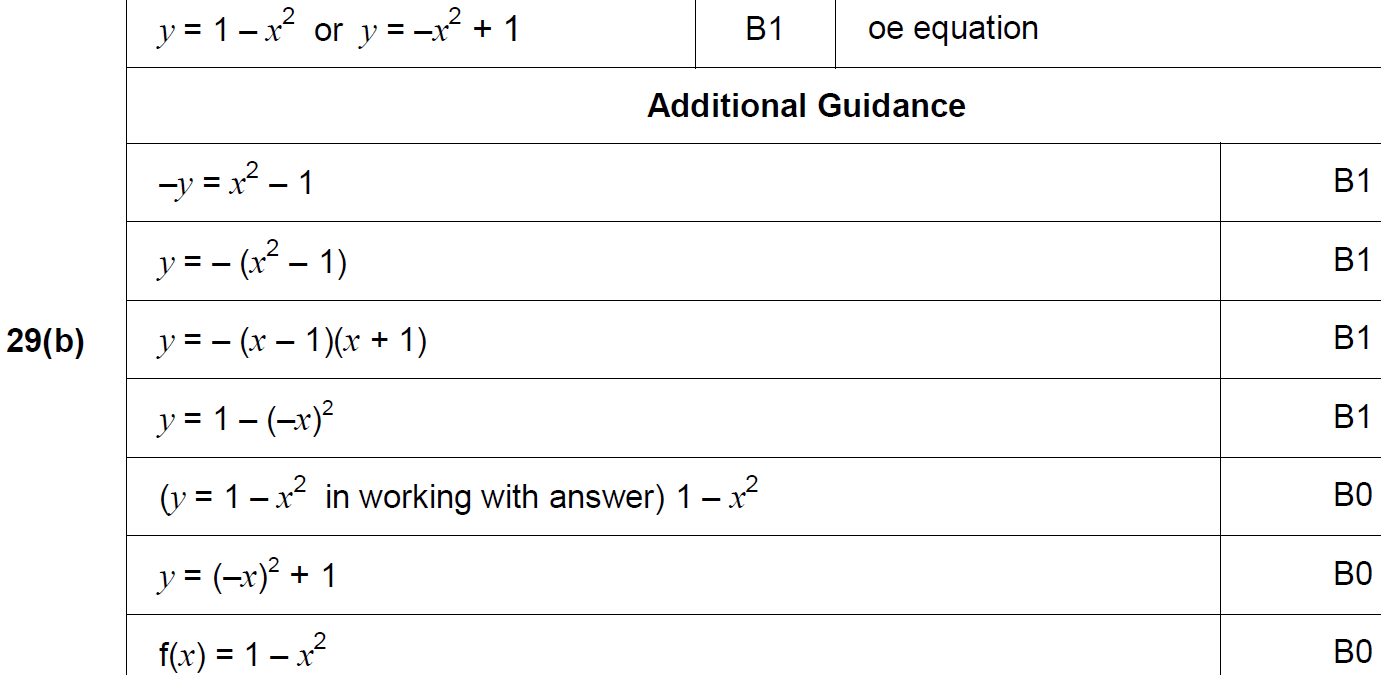 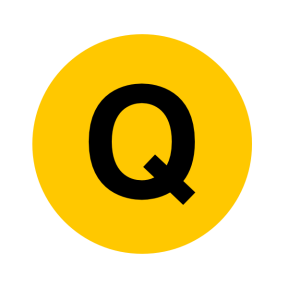 Nov 2018 2H Q24
Graphical Transformations
Here is a sketch of y = f(x) 
The curve passes through the points 
	(–2, –10) (–1, –3) (0, –2) (1, –1) (2, 6)
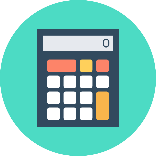 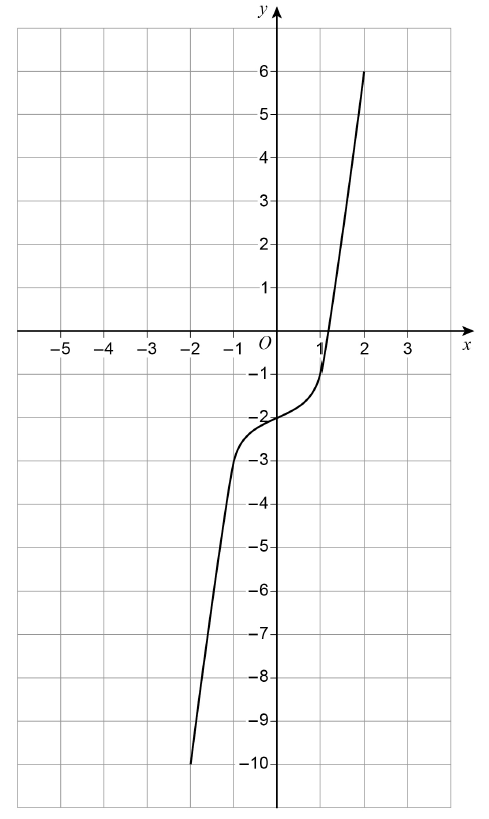 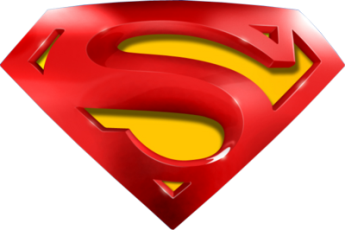 On the grid, sketch the curve y = f(x + 2) 
[2 marks]
Nov 2018 2H Q24
Graphical Transformations
A
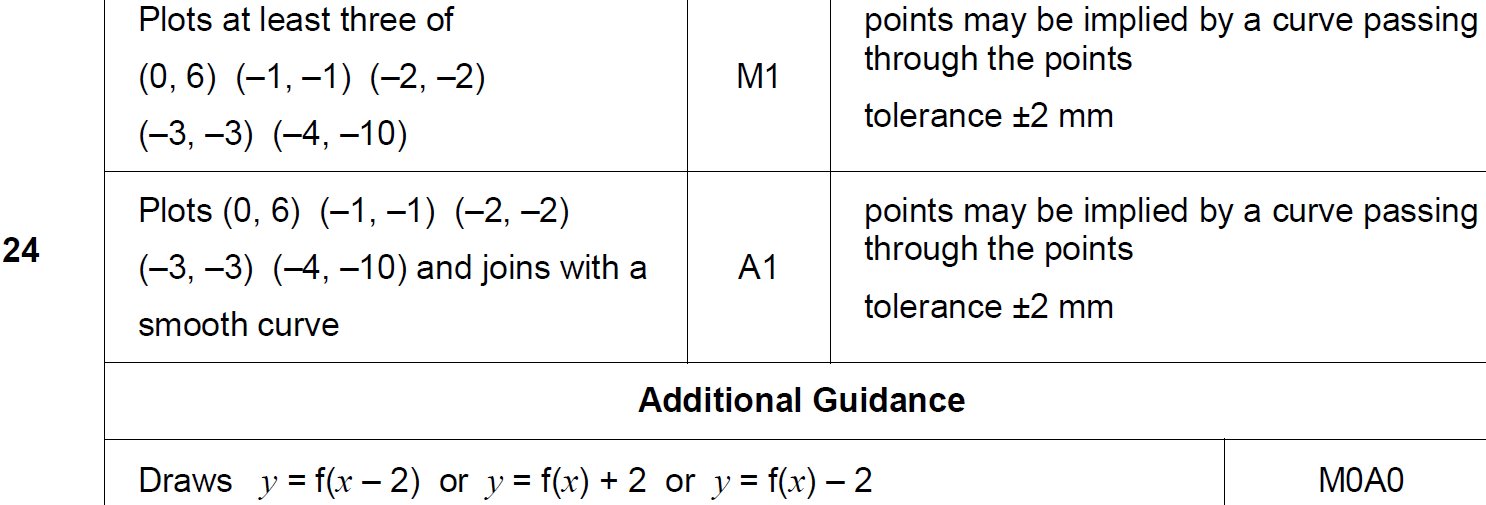 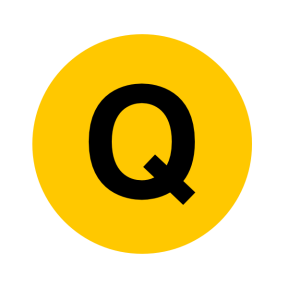 Nov 2018 3H Q20
Graphical Transformations
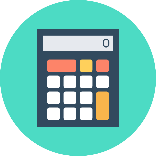 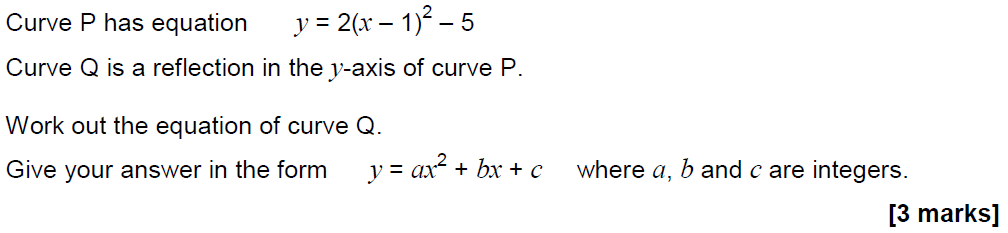 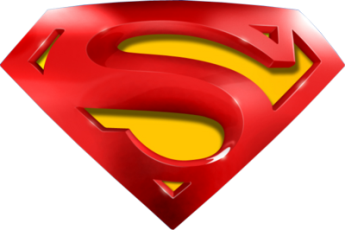 Nov 2018 3H Q20
Graphical Transformations
A
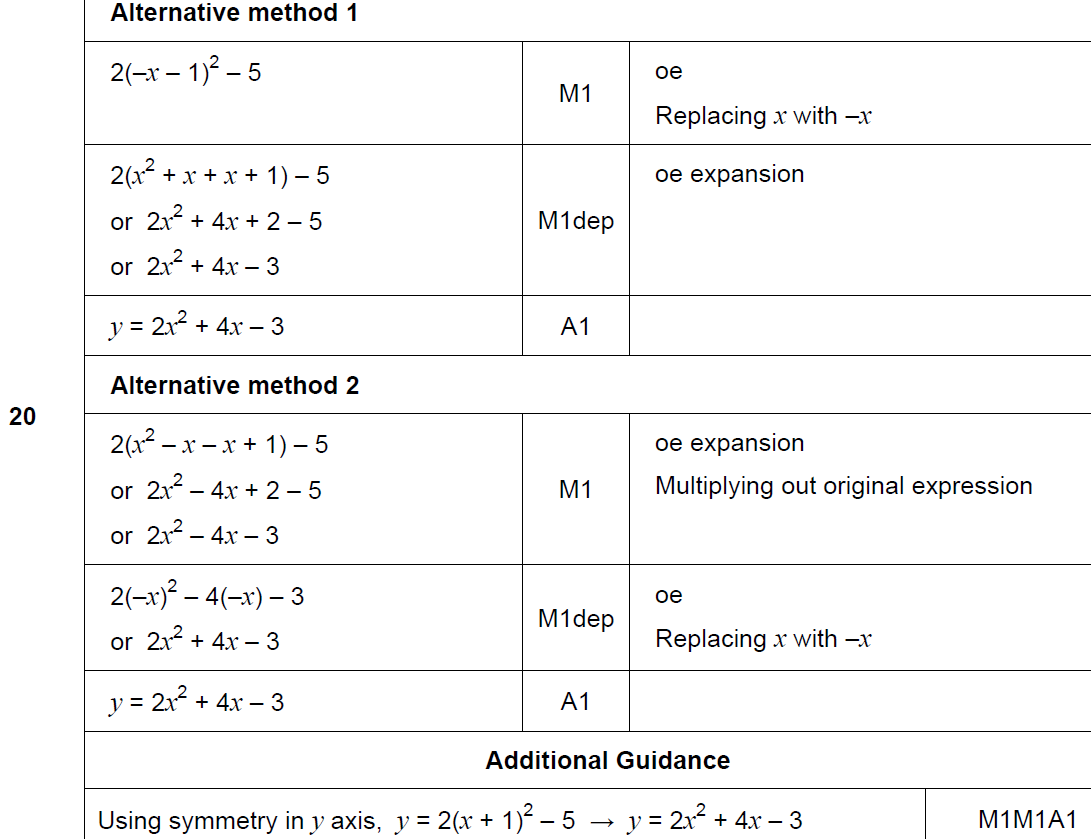 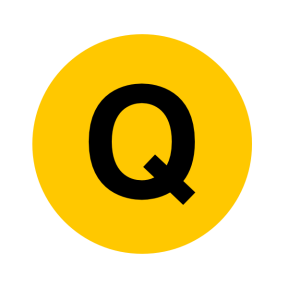